Интеллектуальная битва«ПЕДАГОГИЧЕСКИЙ КВИЗ»
I раунд«Нормативно-правовые документы»
Документ, включающий перечень профессиональных и личностных требований к педагогу, действующий на всей территории Российской федерации
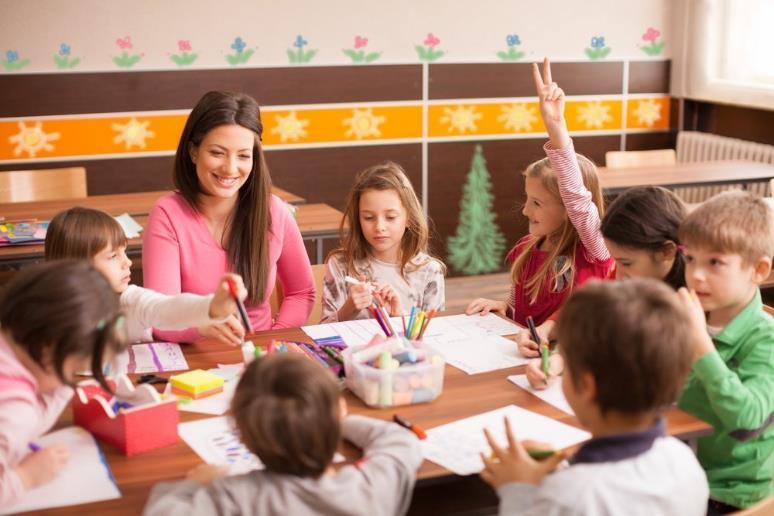 Распределите должности по обобщенным трудовым функциям
Преподавание по дополнительным общеобразовательным программам

Организационно-педагогическое обеспечение реализации дополнительных общеобразовательных программ

Организационно-методическое обеспечение реализации дополнительных общеобразовательных программ
Педагог дополнительного образования
Методист
Тренер-преподаватель
Старший тренер преподаватель
Преподаватель 
Педагог-организатор
Является ли разработка  программно-методического обеспечения реализации дополнительной общеобразовательной программы трудовой функцией педагога дополнительного образования?
Можно ли считать обеспечение развития социального партнерства и продвижение услуг дополнительного образования детей и взрослых трудовыми действиями педагога-организатора
Совокупность профессиональных и личностных качеств, необходимых для успешной педагогической деятельности называется…?
II раунд«Педагогический словарь»
Как называют процесс самосознания педагогом логики своих состояний, мыслей и действий в ходе воспитания и обучения детей?
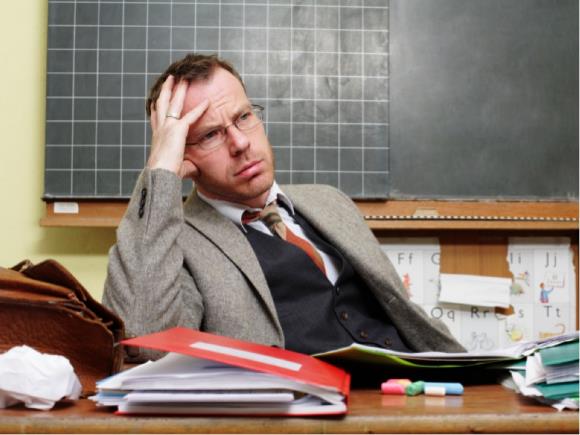 Регулярное, по унифицированной схеме проводимое отслеживаниединамики происходящих изменений в каком-либо педагогическом объекте называется… Как?
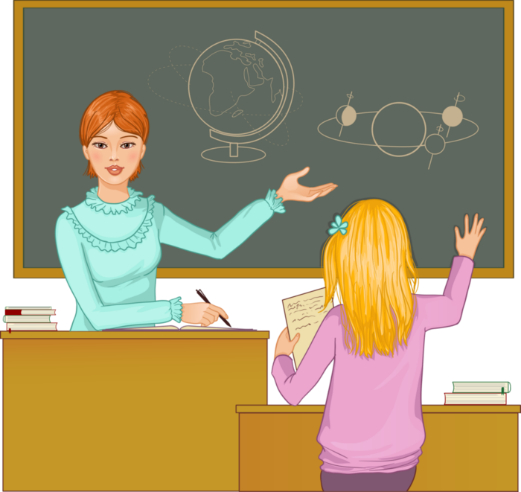 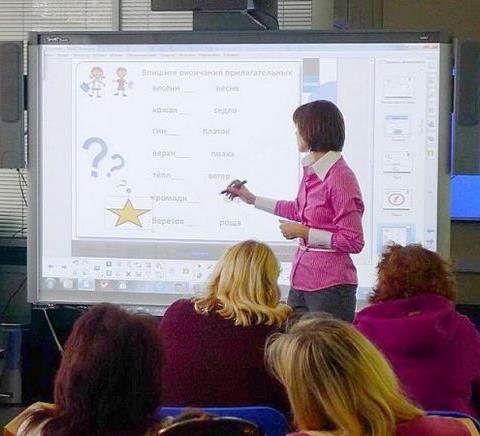 Алгоритм последовательных педагогических действий, гарантирующихполучение необходимого педагогического результата называется…
Способ взаимосвязанной деятельности педагога и обучающихся,направленный на решение задач воспитания или обучения называется…
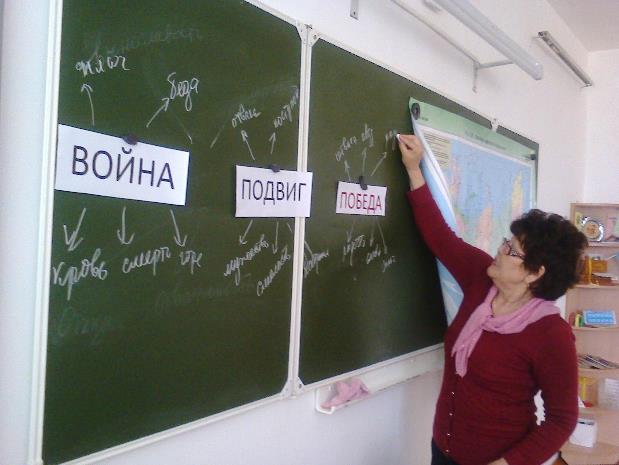 Малая социальная группа людей, выполняющая важнейшие общественныеи социальные функции: репродуктивную, хозяйственно-экономическую,воспитательную, социальную, психотерапевтическую и т. д.
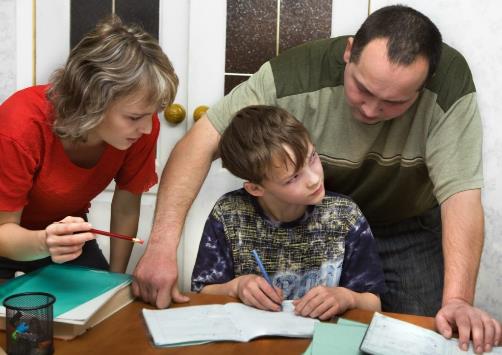 III раунд«Классики педагогики»
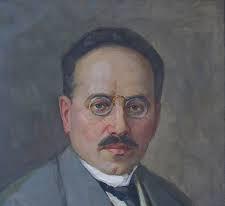 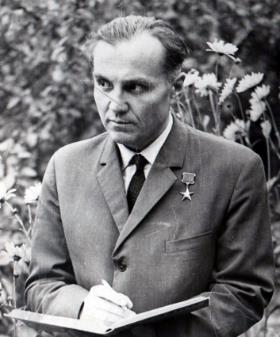 2
1
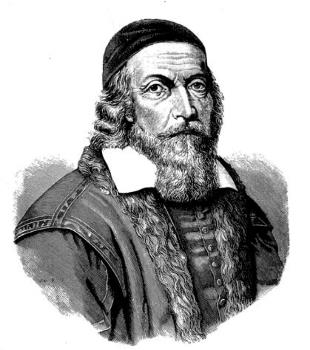 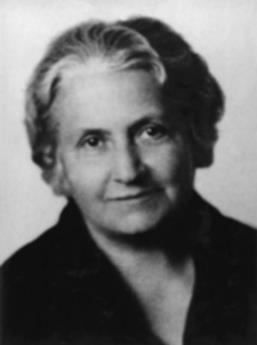 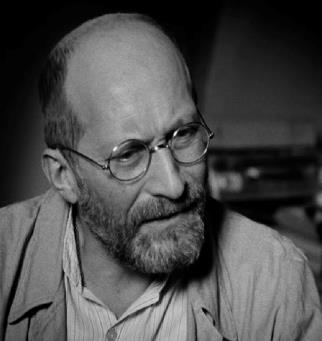 3
4
5
Распределите произведения по авторам
В.А. Сухомлинский
Ш.А. Амонашвили 
Л.В. Занков
И.Г. Песталоцци 
Жан Жак Руссо 
В.Ф. Шаталов 
Ян Амос Коменский 
Януш Корчак 
А.С. Макаренко 
К.Д. Ушинский
«Здравствуйте, дети!» 
«Дидактика и жизнь»
«Великая дидактика»
«Как любить ребенка»
«Педагогическая поэма»
«Лебединая песня»
«Эмиль, или О воспитании» 
«Сердце отдаю детям»
«Бишка»
«Куда и как исчезли тройки»
Верны ли утверждения?
Л.В. Занков создал новую дидактическую систему развивающего обучения
Амонашвили Ш. А - один из инициаторов обучения детей в школе с 6 лет 
Макаренко А.С. создал педагогическую систему, основанную на принципах гуманизма, в Павлышской средней школе. 
Януш Корчак в августе 1942 года погиб вместе со своими воспитанниками в газовых камерах концлагеря.
Шаталов В.Ф. первым написал о природосообразности и культуросообразности в обучении.
Бабанский Ю.К. разработал теорию оптимизации обучения
В.А. Сухомлинский осуществил в педагогической практике опыт массового перевоспитания детей-правонарушителей в трудовой колонии им. М. Горького
Кто из известных педагогов назвал сказки «первыми блестящими попытками русской педагогики»?
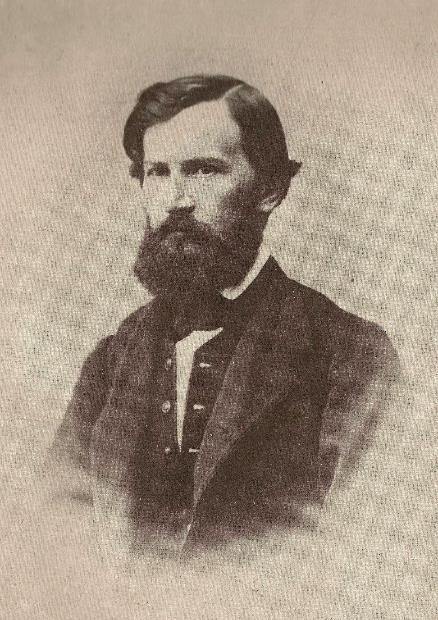 IV раунд
Педагогические ситуации
Педагогическая ситуация №1
Зульфия – активная, подвижная девочка, с трудом адаптируется к работе в группе. Педагог советует маме обратиться за помощью к детскому невропатологу. Мама девочки приняла совет «в штыки» и обвинила педагога, что та не любит ее дочь, потому что она из нерусской семьи, сказав, что пойдет жаловаться к начальству.Позже оказалось, что девочку все-таки отвели к врачу, который прописал ей лечение. Через месяц девочка снова стала посещать группу, однако отношения педагога и мамы так и не наладились. Что было неправильного в действии педагога?
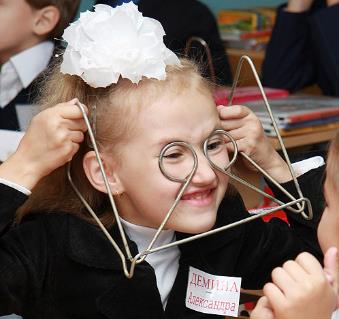 Педагогическая ситуация №2
Девочка Маша, ученица 7 «В» класса, постоянно отвлекалась на занятиях со своей подругой. Учительница это заметила, и, прервав отвечающего ученика, попросила Машу немедленно продолжить ответ. Девочка совсем не растерялась, очень обстоятельно изложила материал урока, притом, в дополнение, используя в ответе сведения из дополнительной литературы. Но учительница только ещё сильнее раздражилась и поставила «2», объясняя это тем, что Маша разговаривала на уроке. Оцените, пожалуйста, действия учительницы.
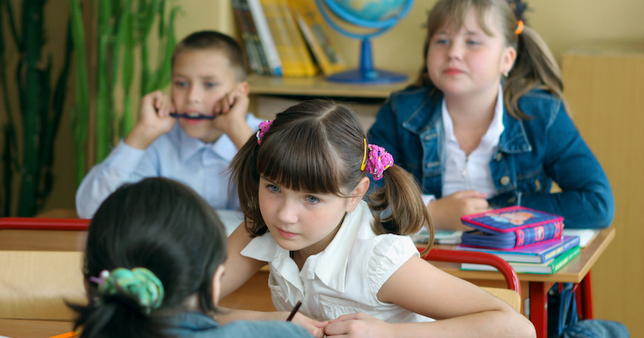 Педагогическая ситуация №3
В группе есть отверженный ребёнок, с которым дети не хотят общаться, играть, работать в команде. Объяснить своё отношение к данному ребёнку дети не могут. Мальчик тихий и спокойный, в конфликты не вступает. Нужно найти способ повернуть детей к отверженному мальчику.
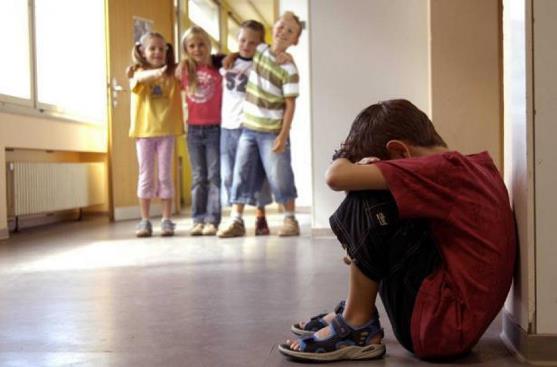 V раунд
И еще немного о педагогике…
Существует четыре познавательные функции деятельности учащихся: запоминание, осмысление, ощущение, восприятие.Считаете ли вы, что ощущение-первая ступень познавательной деятельности?
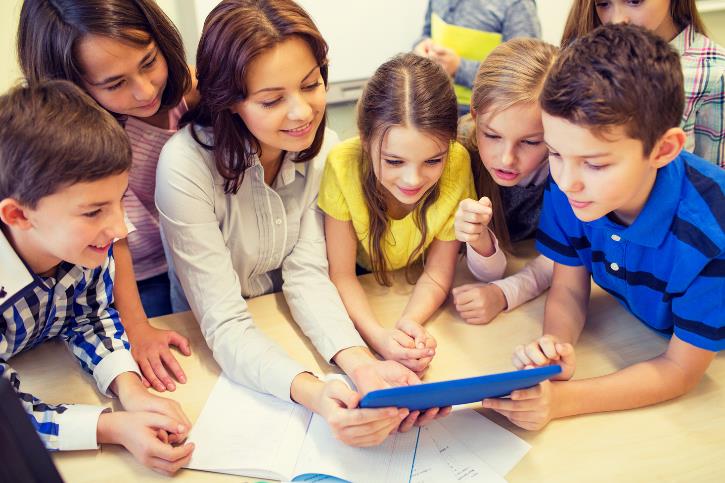 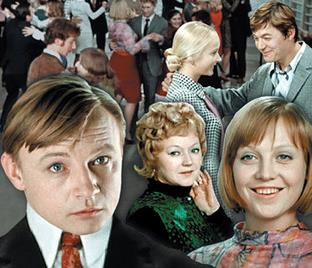 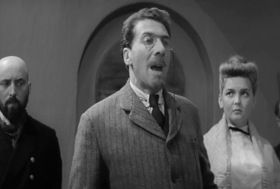 2
1
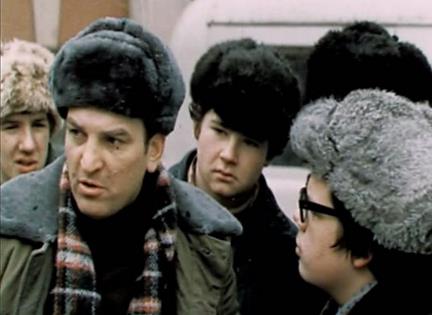 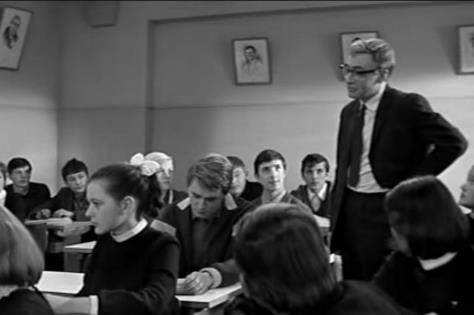 4
3
Черный ящик
Что лежит в черном ящике?
В черном ящике находится сейчас предмет, изобретенный еще в древнем Египте. со стороны он выглядит очень аппетитно, хотя считается совершенно несъедобным и в тоже время многие съедают его по несколько раз в день и тут же накладывают следующую порцию.
Сначала он плавал, потом стал и летать.Он не любит большую жару и сильную тряску. Он всегда целенаправлен.Он многим спас жизнь.Он безразличен к драгоценным металлам и алмазам, но волнуется при взаимодействии с железом.